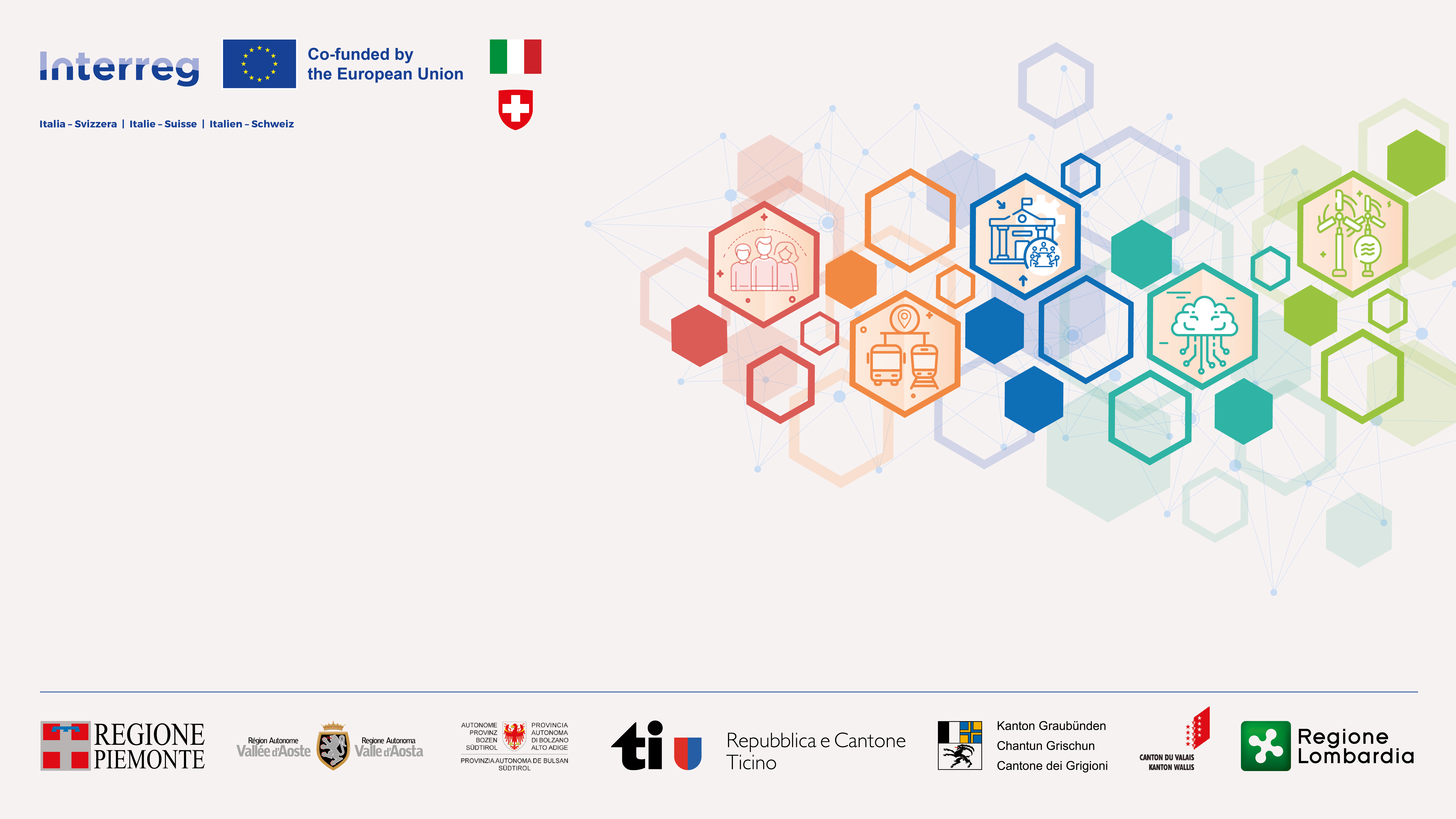 La valutazione dei progetti:
criteri di selezione
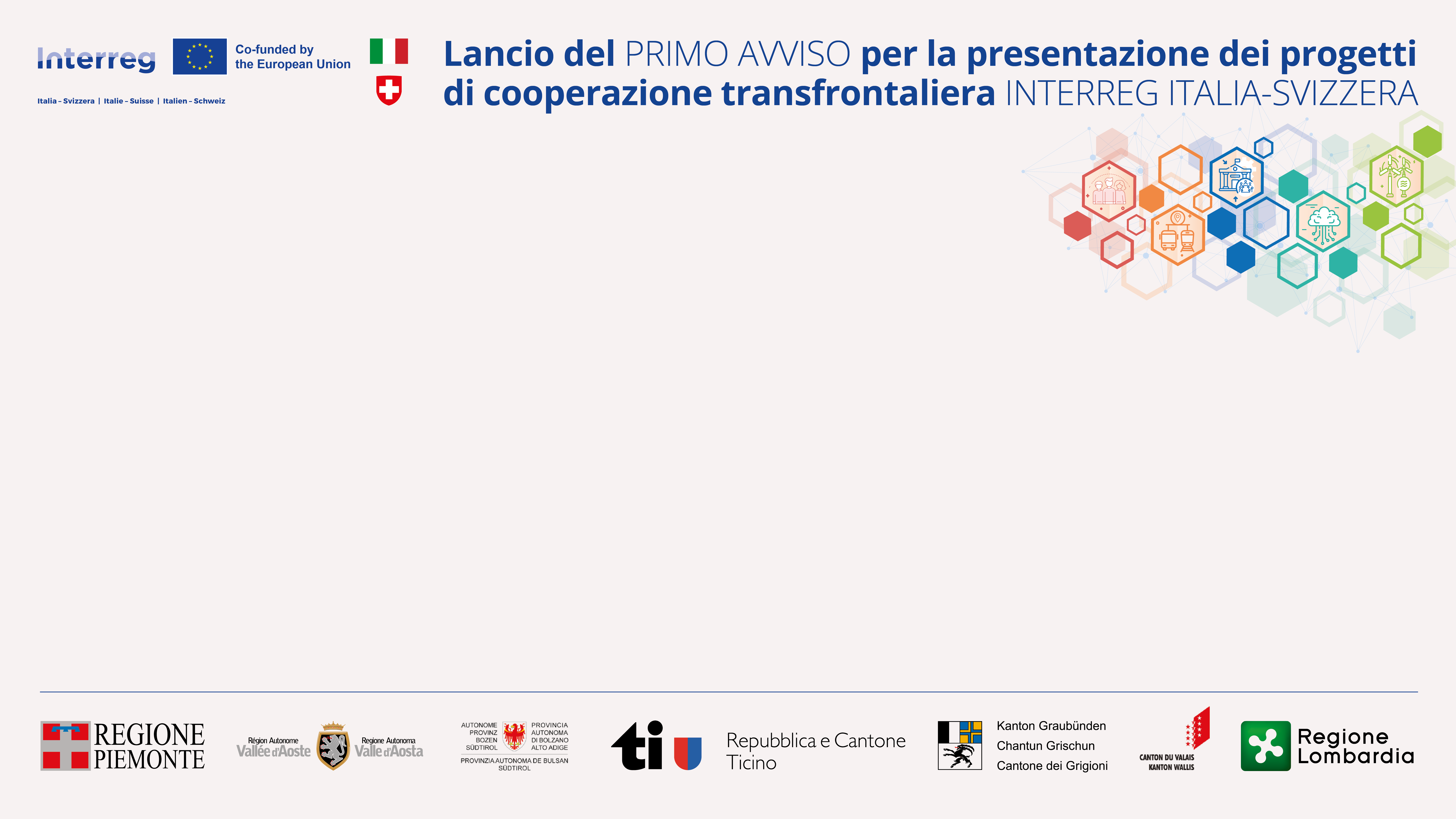 1- Criteri amministrativi (A) e di ammissibilità formale (B)


2 - Criteri di valutazione qualitativa 
		- criteri di rilevanza (C):  soglia di ammissibilità da superare (33 su un max di 48) 
									 punteggio minimo nei 3 criteri chiave 
 
			
		- criteri di valutazione strategica (D)
		- criteri di valutazione operativa (E)
		(D)+(E) soglia di ammissibilità da superare (39 su un max di 66)
		punteggio minimo nei 2 criteri chiave

								AMMESSO IN GRADUATORIA
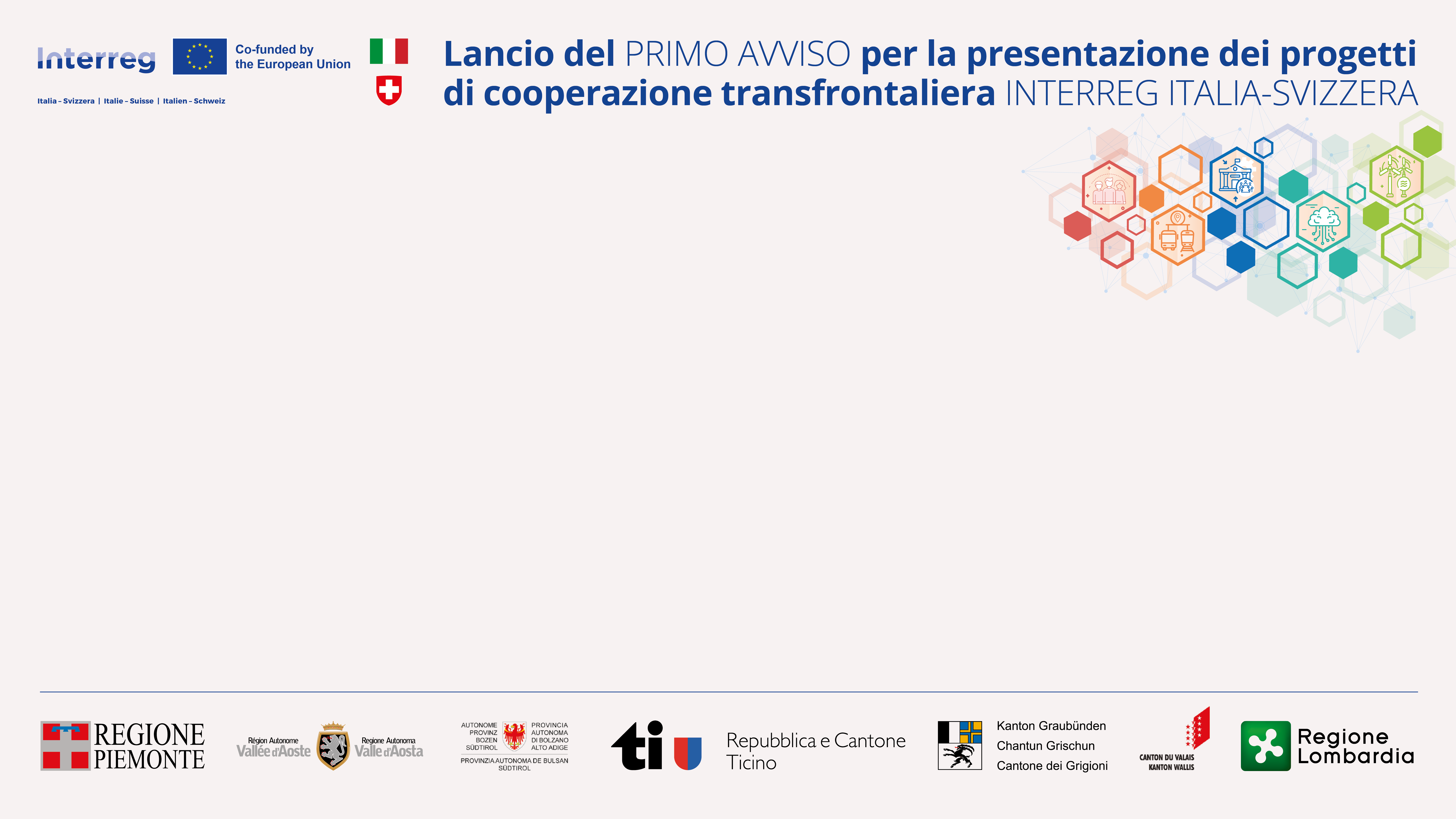 Criteri amministrativi (A) e 
Criteri di ammissibilità formale (B)
Sono valutati dal Segretariato Congiunto.

Criteri per i quali non è ammesso il soccorso istruttorio, che consente di sopperire a carenze formali:

A.1: La proposta progettuale è stata presentata in Jems nei termini stabiliti
A.3: La proposta progettuale è correttamente compilata in lingua italiana (con riferimento a questo criterio il soccorso 				    istruttorio è ammesso per i soli allegati)

B.1 Il numero di partner partecipanti al progetto raggiunge il numero minimo stabilito
B.2 I partecipanti al progetto provengono da entrambi i Paesi (Italia e Svizzera)
B.3 Il capofila italiano è un’organizzazione ammissibile
B.4 Il capofila svizzero è un’organizzazione ammissibile? 	
	B.4.1 Se il progetto è stato presentato sull’OS 1.1, il capofila svizzero è un’organizzazione diversa da un’università? 
B.5 I partner sono organizzazioni ammissibili
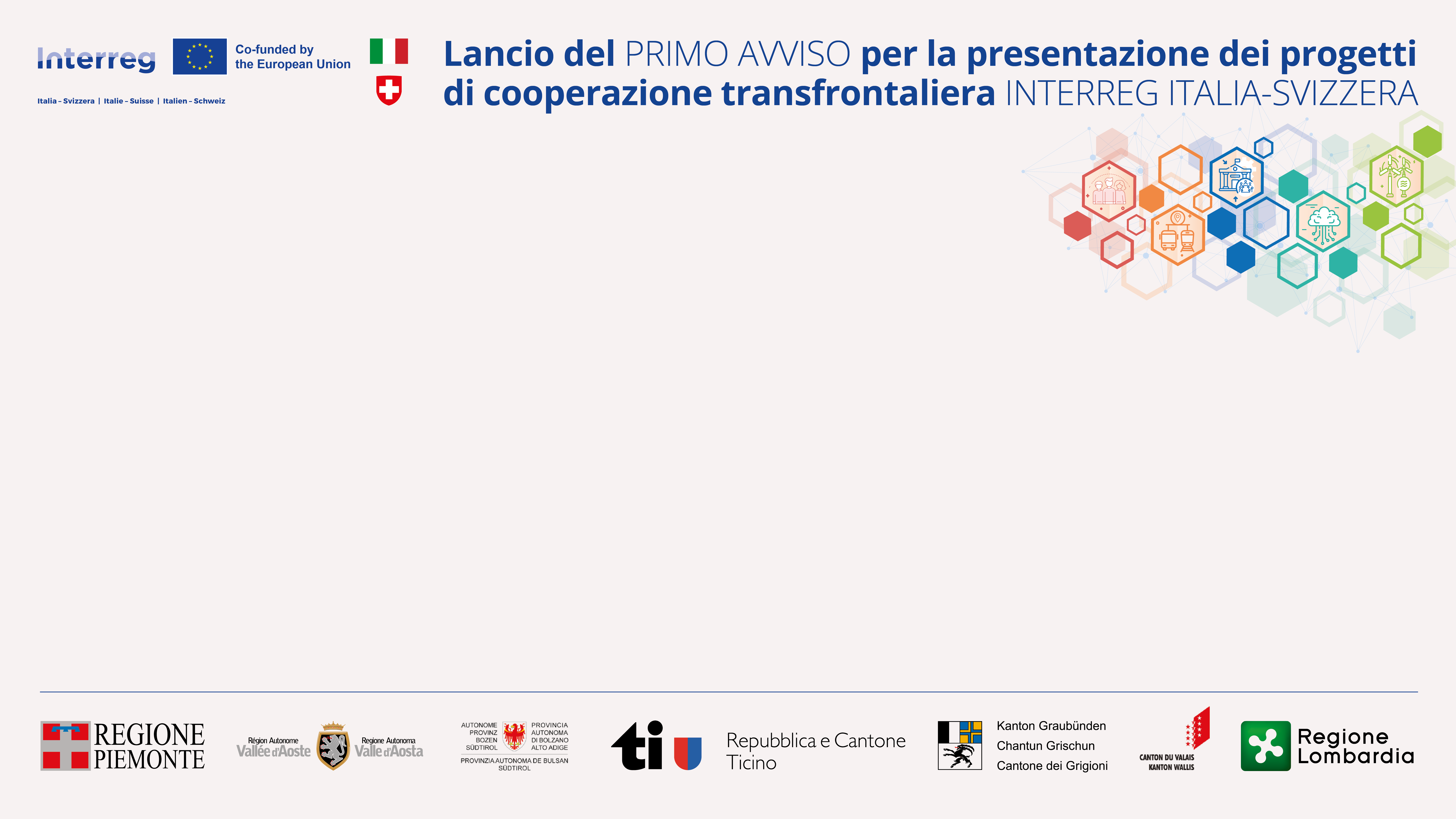 Criteri amministrativi (A) e 
Criteri di ammissibilità formale (B)


Attenzione: il soccorso istruttorio non consente di differire i termini di presentazione dei documenti.

Il Segretariato Congiunto verificherà che eventuali allegati trasmessi con integrazioni successive all’invio della domanda siano stati sottoscritti prima di tale data.

Allo stesso modo, il soccorso istruttorio non consente di modificare il progetto presentato.
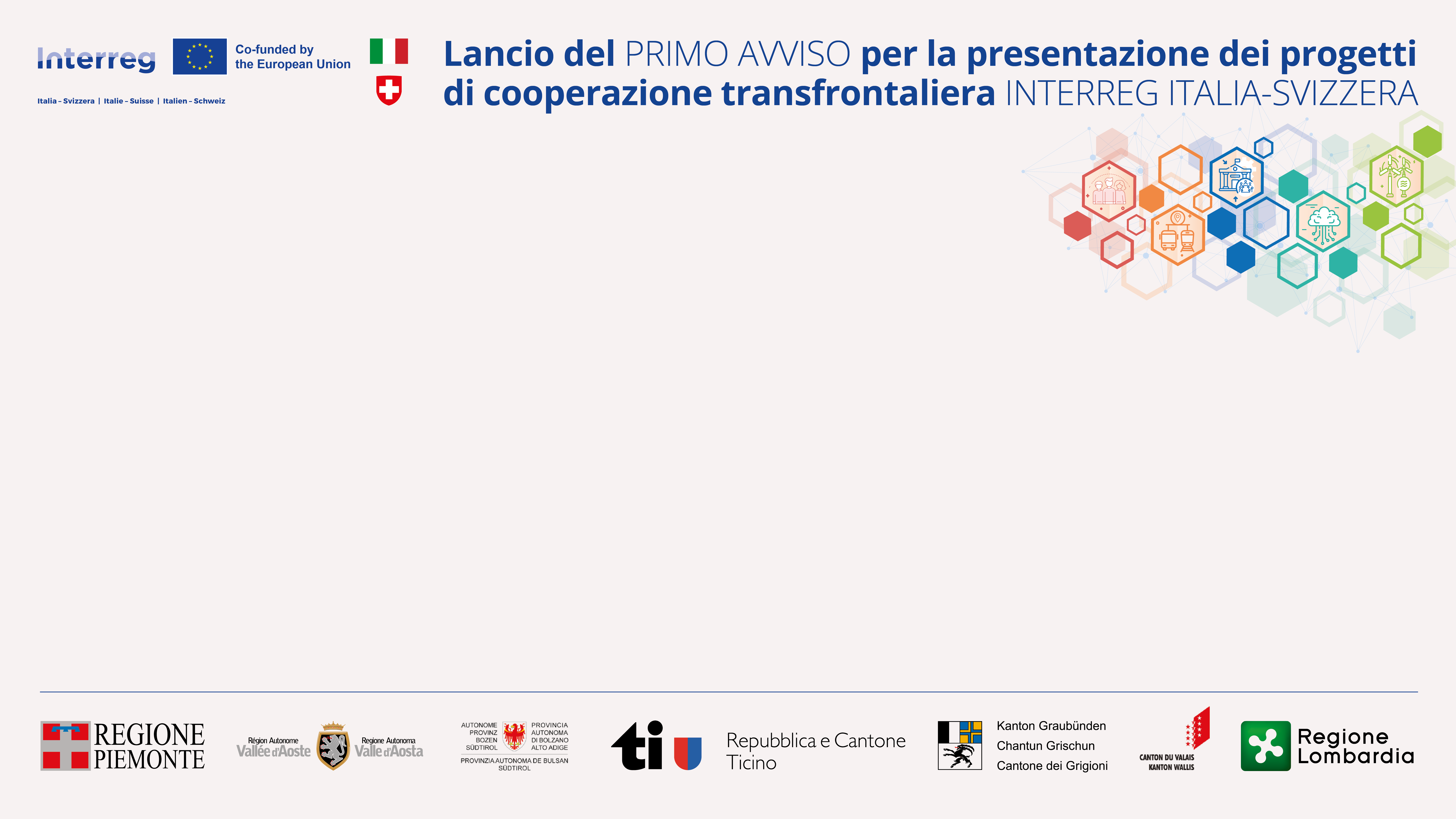 Criteri di valutazione qualitativa

Criteri di rilevanza (C)
Sono valutati dal Segretariato Congiunto.

Per ogni criterio valutato, viene assegnato un punteggio da 1 a 6 con una motivazione del giudizio quantitativo espresso
Il punteggio per ciascun criterio è il risultato della media tra i valori espressi dal PO italiano e svizzero.
Per i criteri chiave tale punteggio DEVE essere uguale o maggiore di 3

Per ogni criterio, poi il punteggio medio viene “ponderato” tenendo conto del peso assegnatogli.
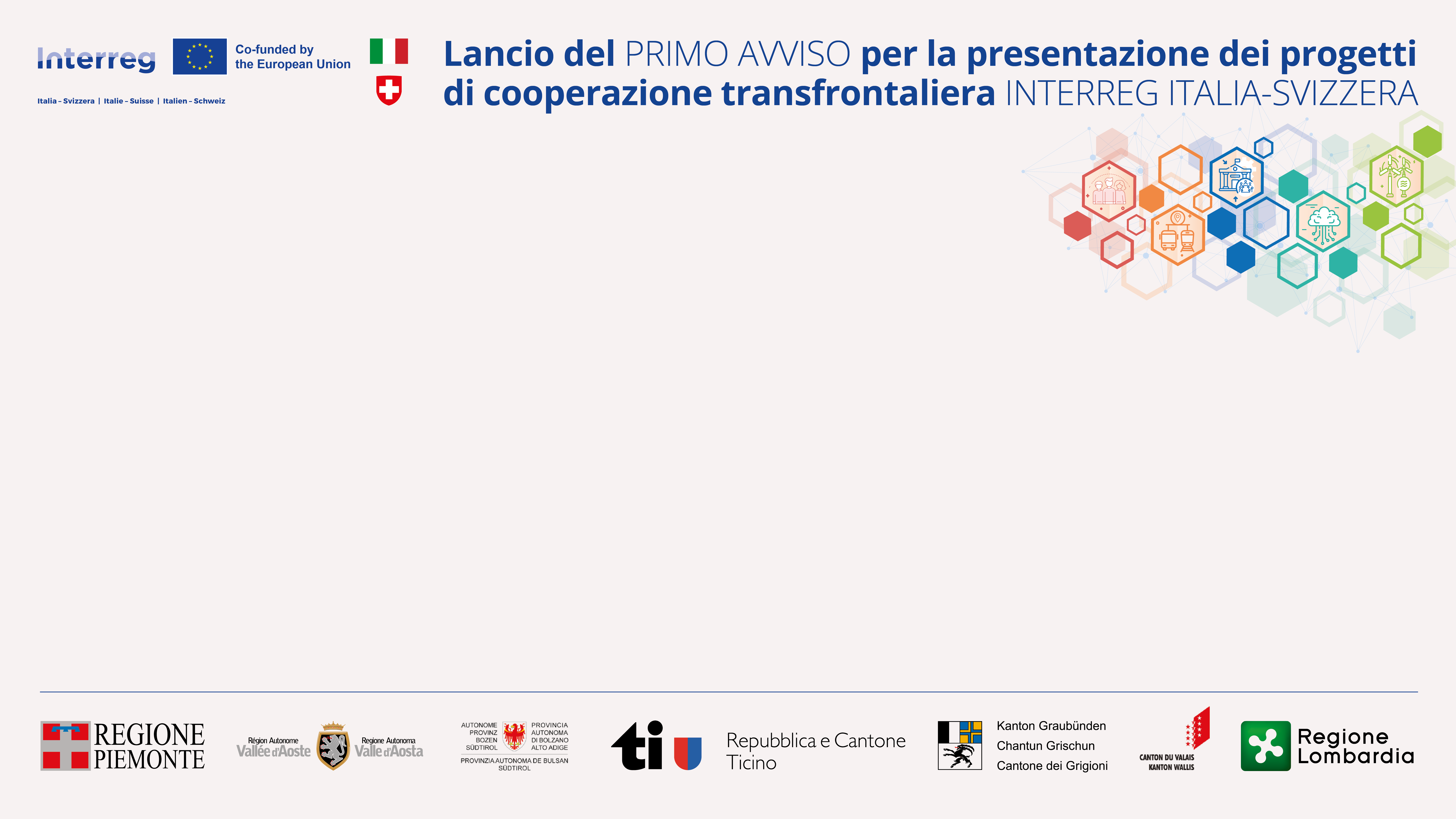 Criteri di rilevanza (C): Criteri Chiave
Programma
Diagnostica Territoriale
Vademecum indicatori
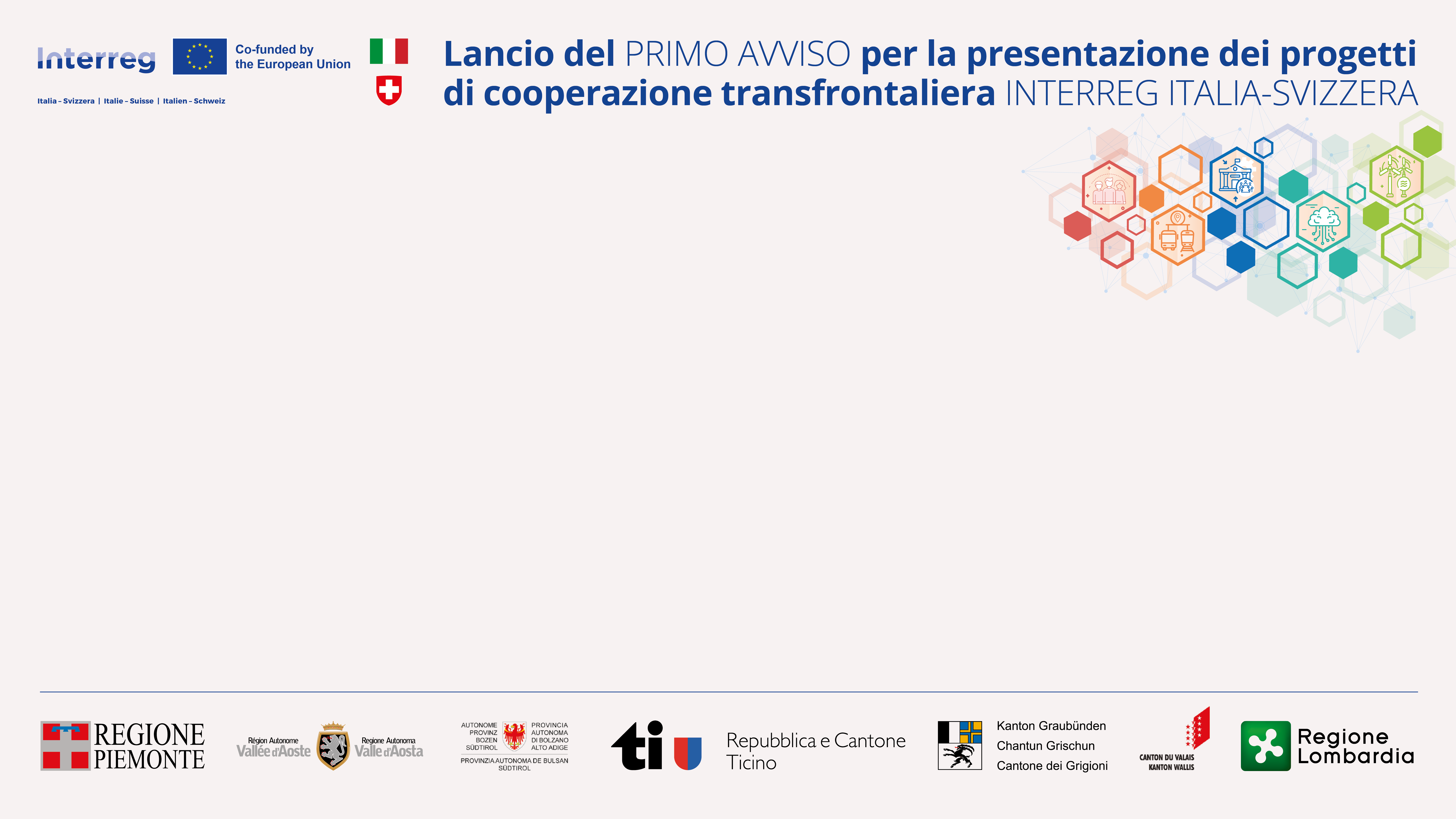 Criteri di rilevanza (C): Altri Criteri
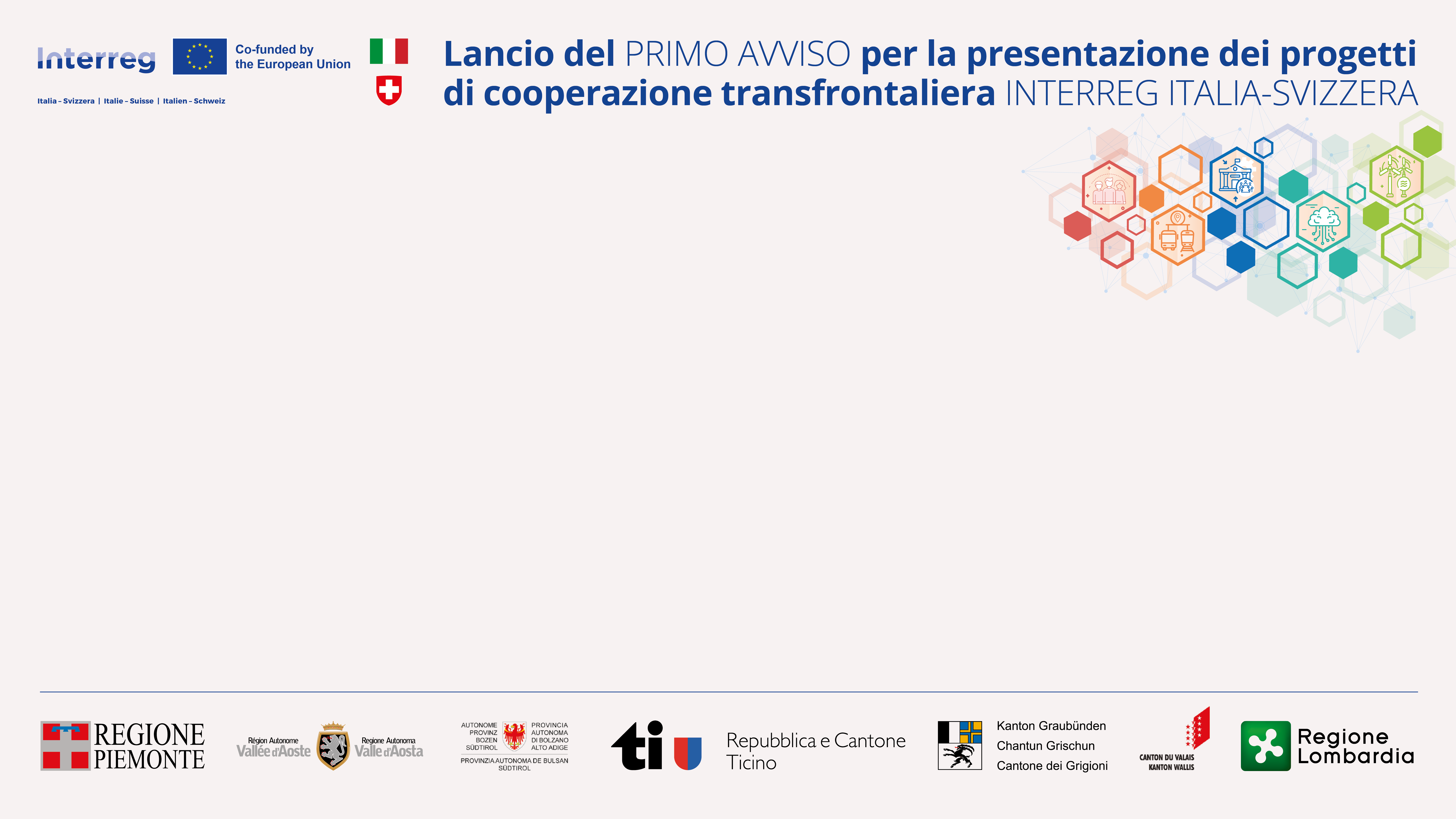 Criteri di rilevanza (C): Altri Criteri
Vademecum indicatori
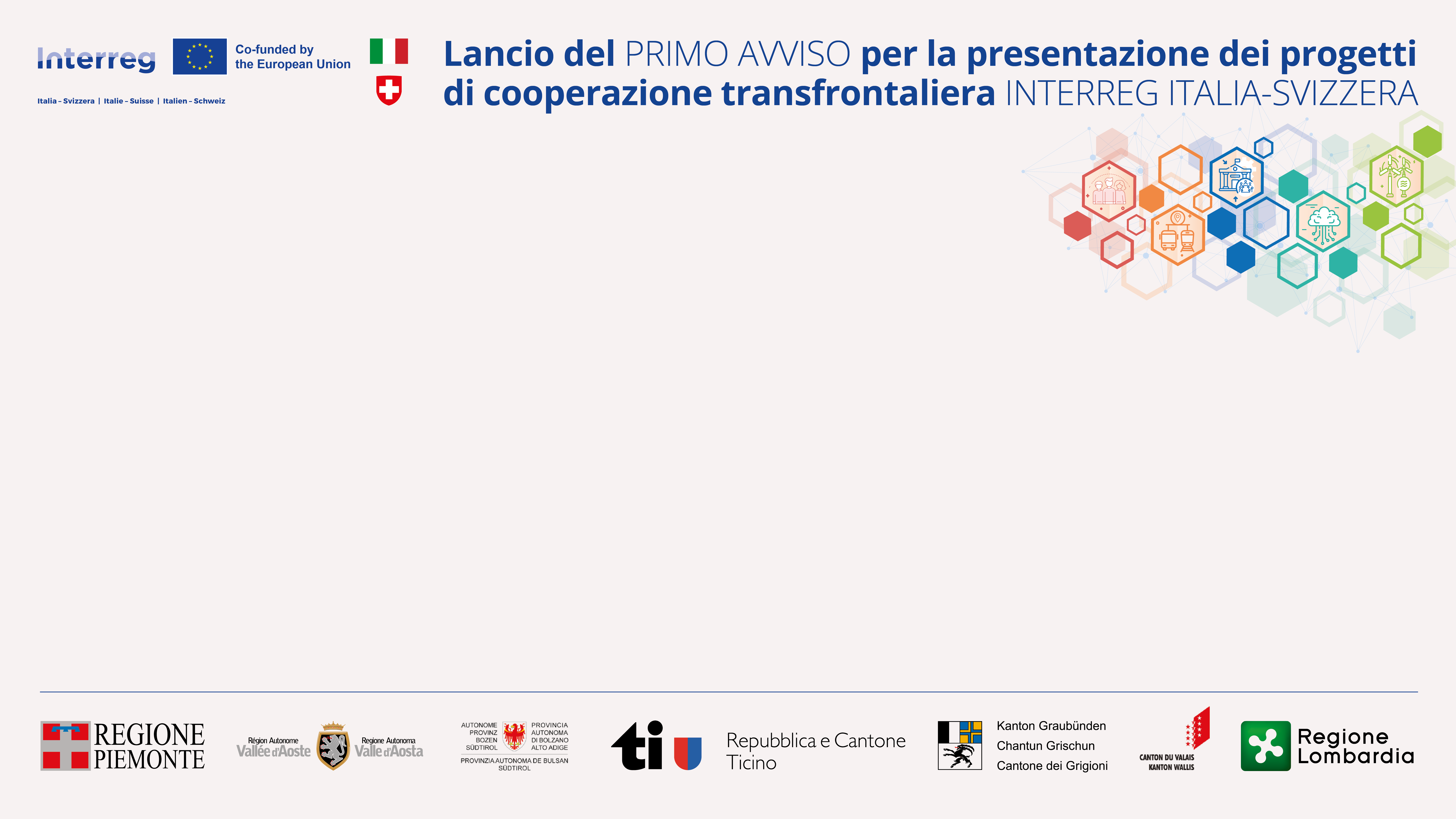 Criteri di valutazione qualitativa


Criteri di valutazione strategica (D)			
Sono valutati dalle Amministrazioni partner e dalle Autorità Ambientali
Per ogni criterio valutato, viene assegnato un punteggio da 1 a 6 con una motivazione del giudizio quantitativo espresso*
ll punteggio per ciascun criterio è il risultato della media tra i valori medi per parte italiana e i valori medi per parte svizzera. 
Per i criteri chiave tale punteggio DEVE essere uguale o maggiore di 3
Per ogni criterio, poi il punteggio medio viene “ponderato” tenendo conto del peso assegnatogli.

*Fanno eccezione i criteri D.7 e D.8 relativi al budget ed alla compatibilità ambientale valutati rispettivamente dai settori delle amministrazioni territorialmente competenti e dalle Autorità Ambientali italiane che non comportano l’attribuzione di punteggio.
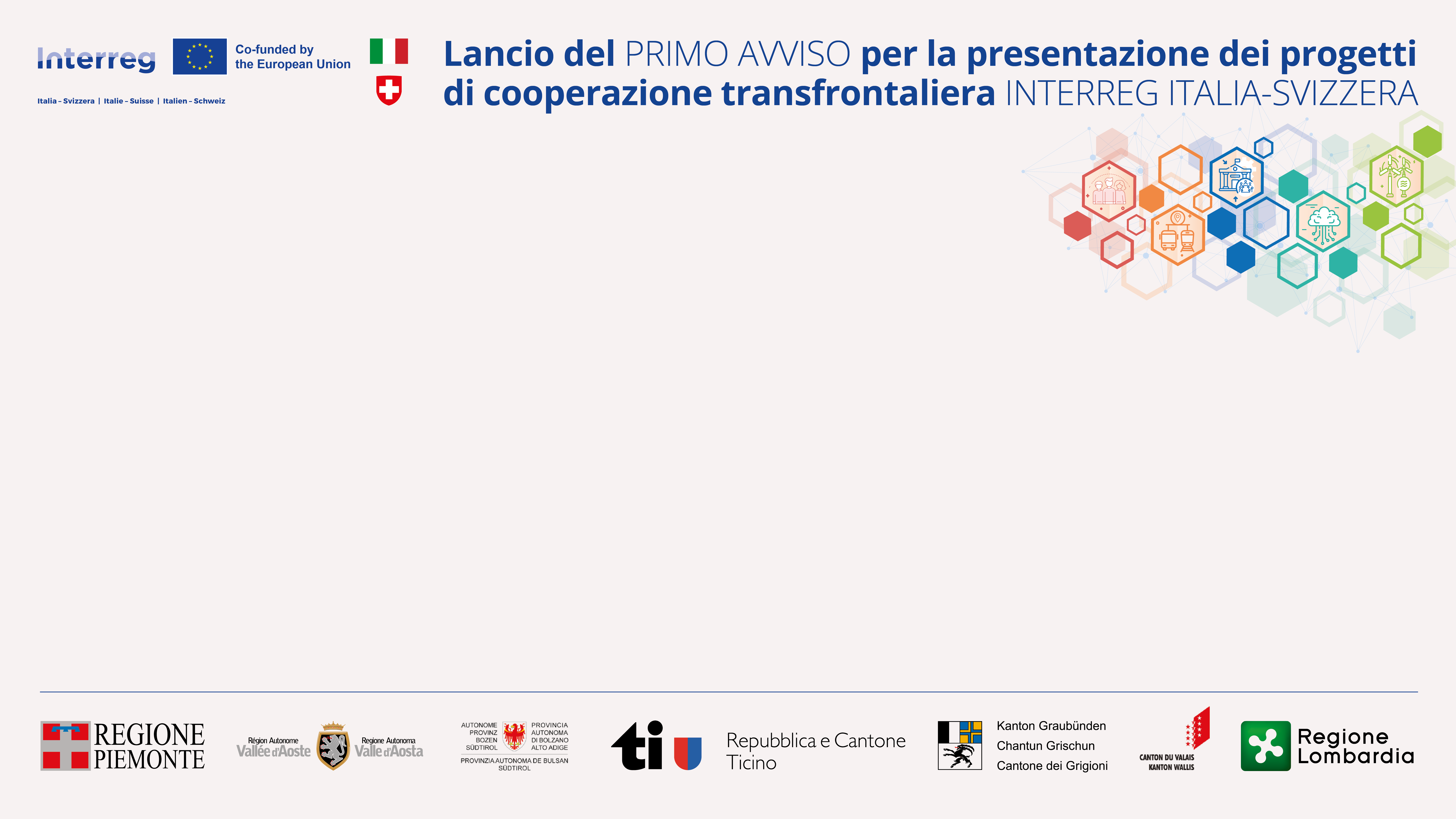 Criteri di valutazione strategica (D): Criteri Chiave
Quadro di riferimento per Obiettivo Specifico: Priorità aree funzionali
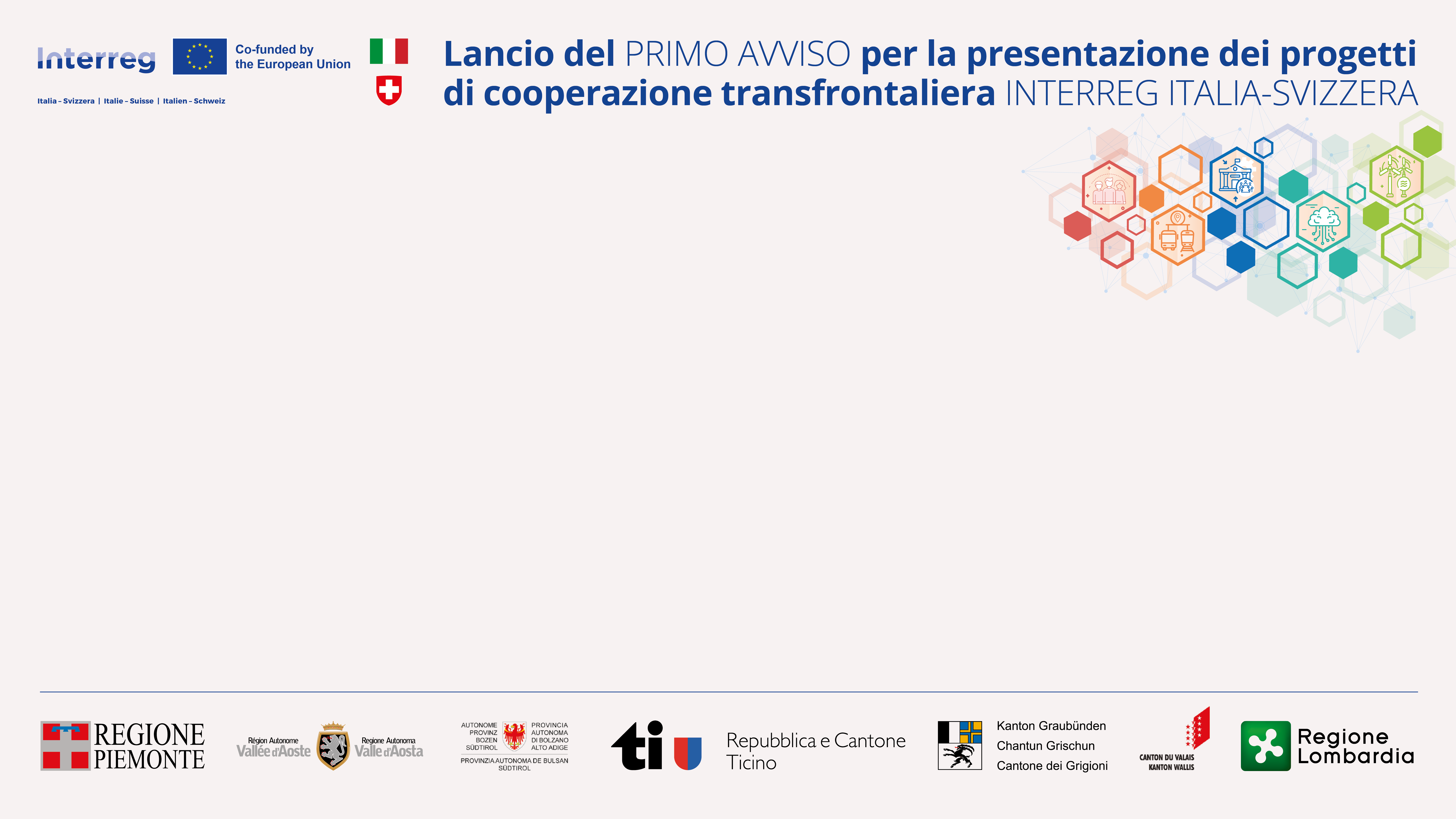 Criteri di valutazione strategica (D): Altri criteri
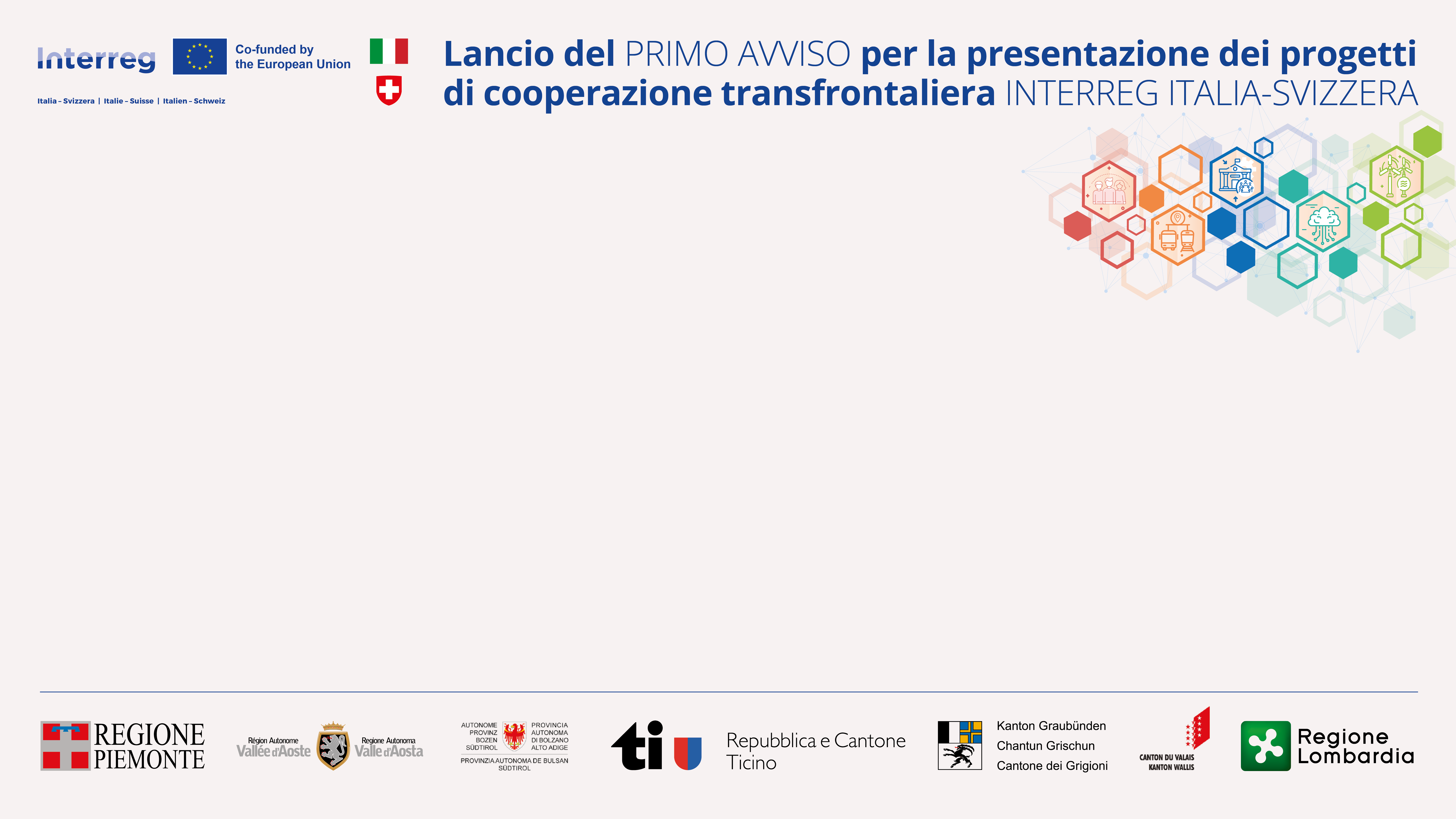 Criteri di valutazione strategica (D): Altri criteri
Organizzazioni associate
Videotutorial capitalizzazione
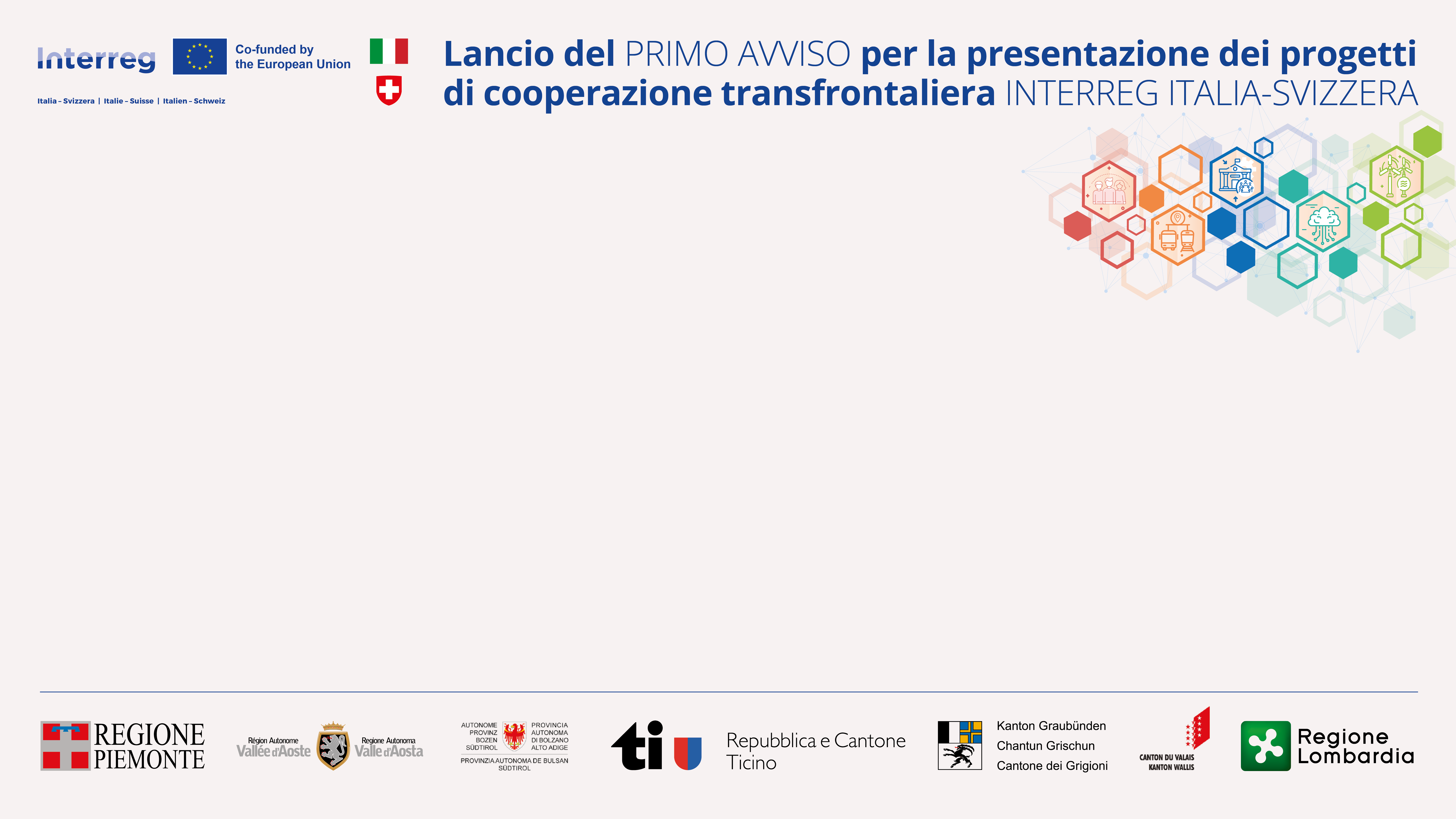 Criteri di valutazione strategica (D): NO punteggio
Guida DNSH e videotutorial
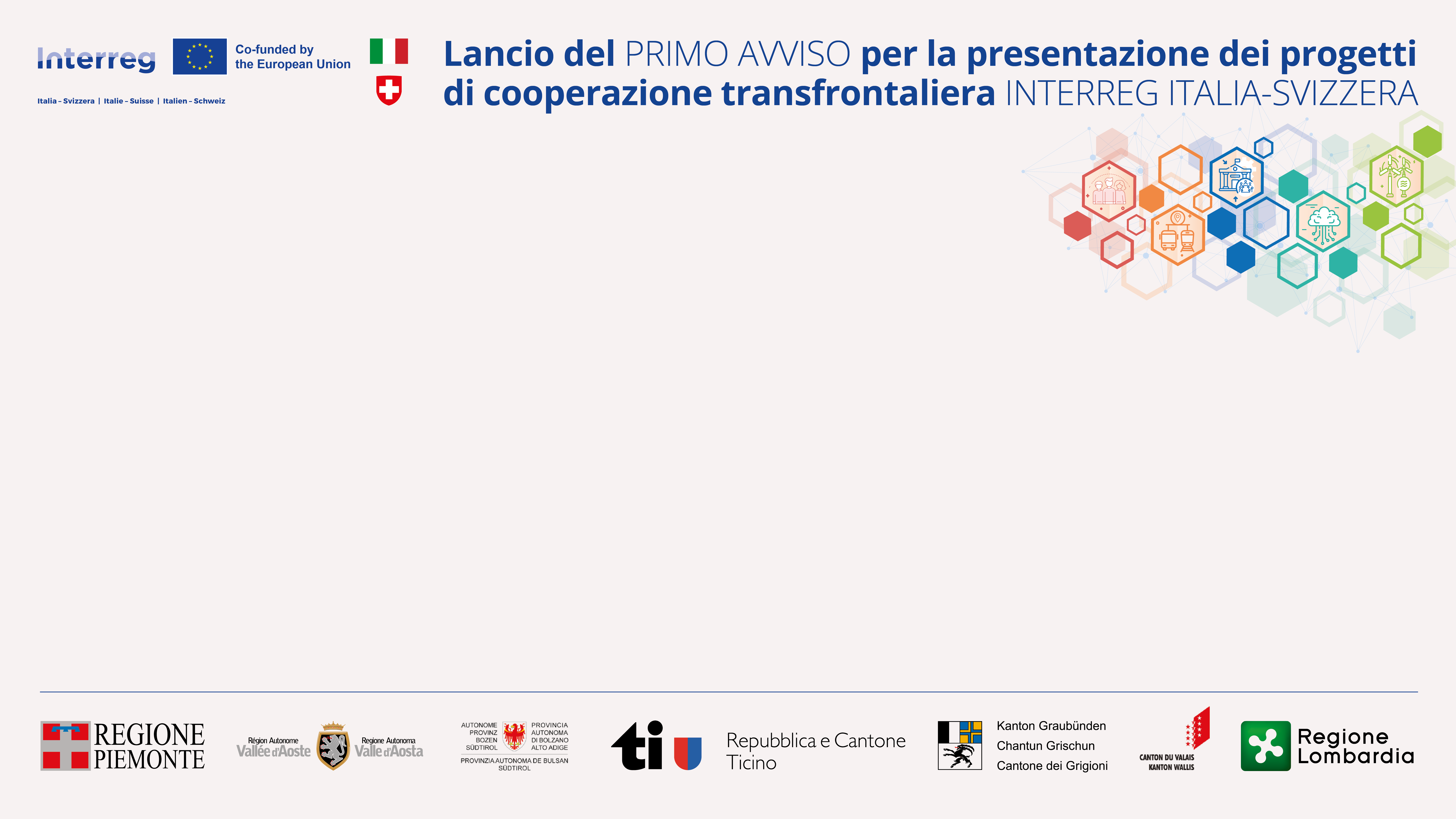 Criteri di valutazione qualitativa


Criteri di valutazione operativa (E)			
Sono valutati dal Segretariato Congiunto
Per ogni criterio valutato, viene assegnato un punteggio da 1 a 6 con una motivazione del giudizio quantitativo espresso*
ll punteggio per ciascun criterio è il risultato della media tra i valori espressi dal PO italiano e svizzero. 
Non ci sono criteri chiave 
Per ogni criterio, poi il punteggio medio viene “ponderato” tenendo conto del peso assegnatogli.

*Fa eccezione il criterio E.5 relativo al piano finanziario che non comporta l’attribuzione di punteggio.
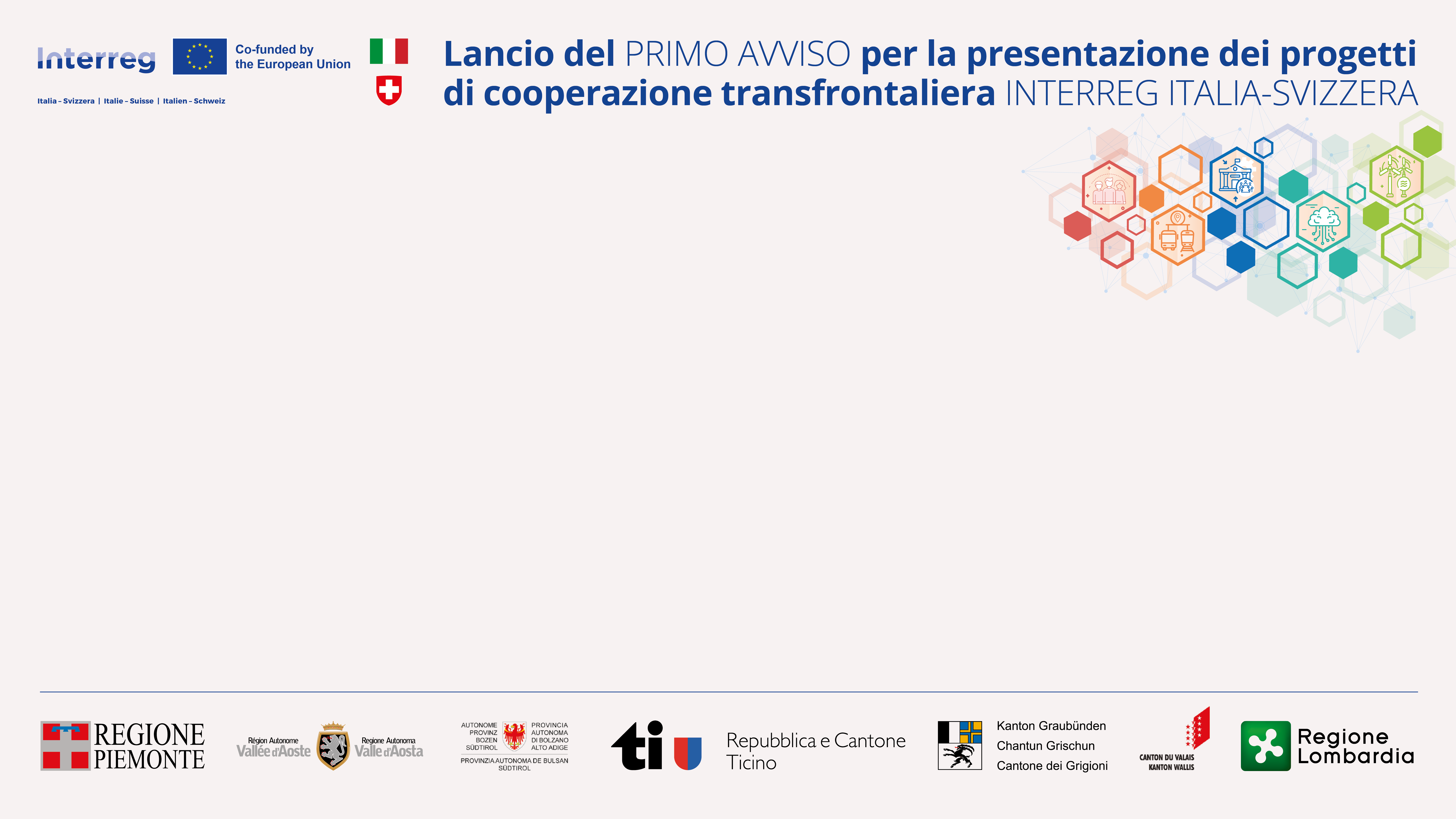 Criteri di valutazione operativa (E): NO Chiave
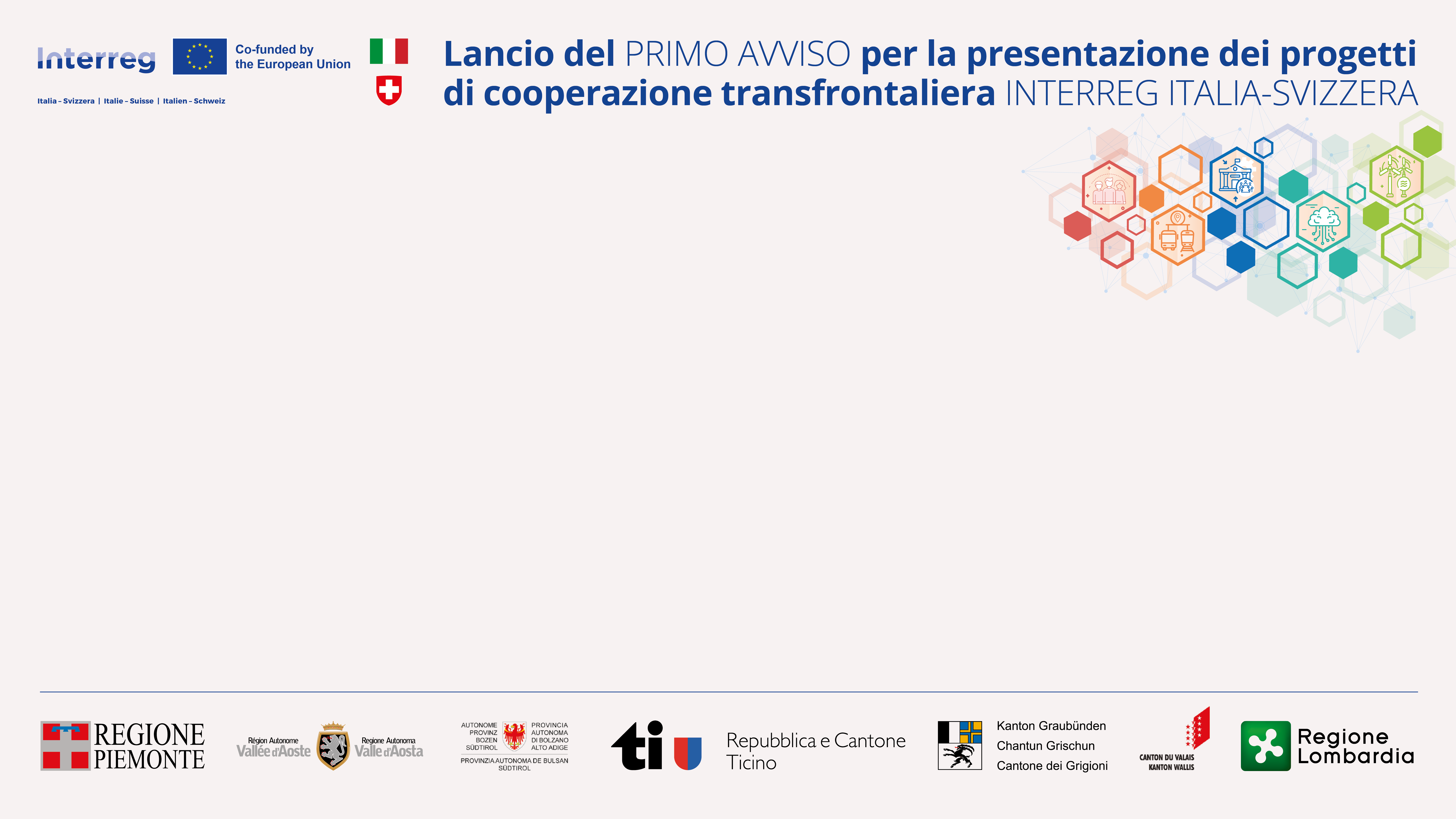 Criteri di valutazione operativa (E): NO Chiave
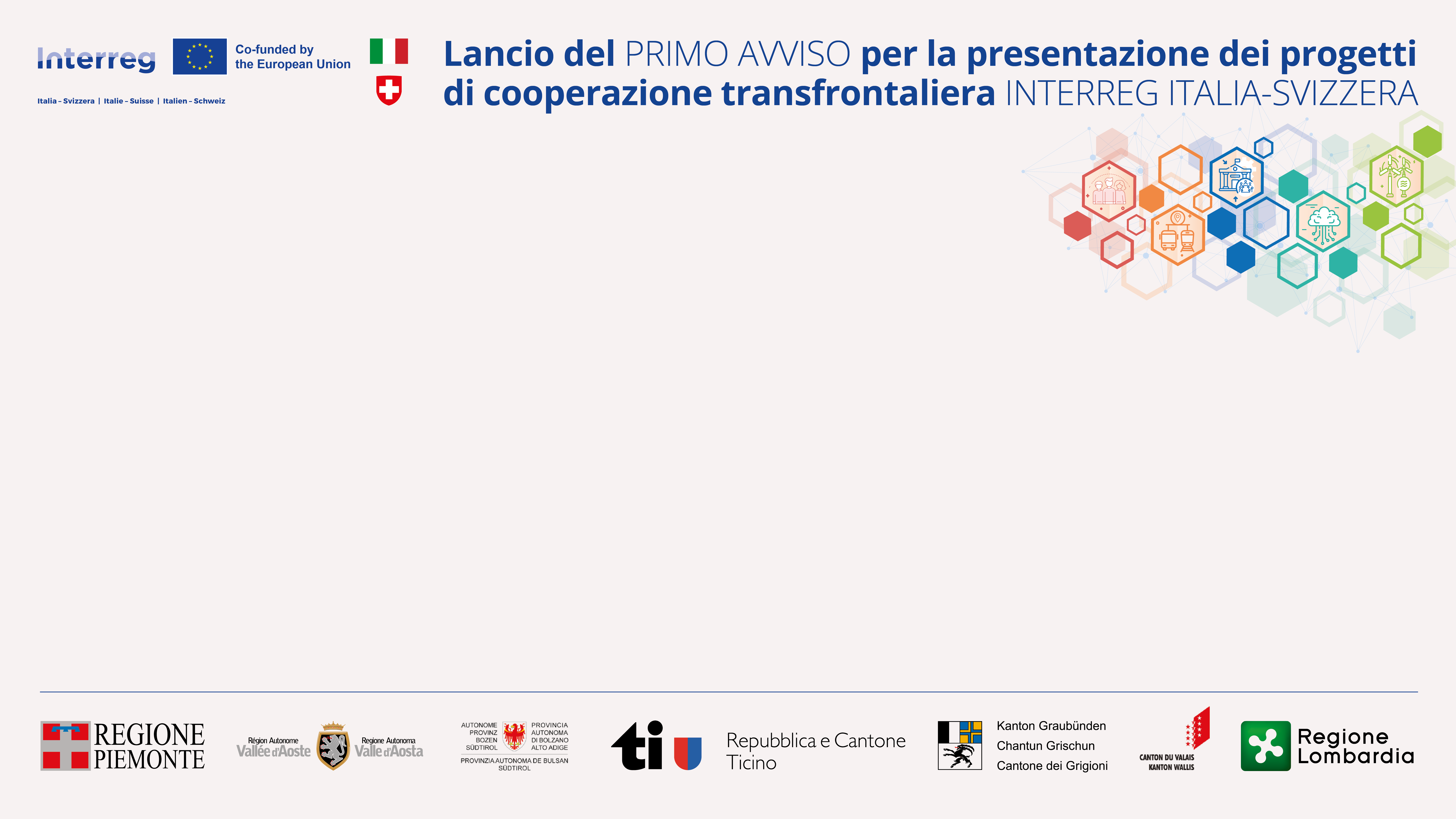 Criteri di valutazione operativa (E): NO punteggio
Linee guida e videotutorial